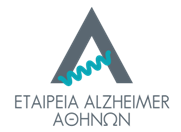 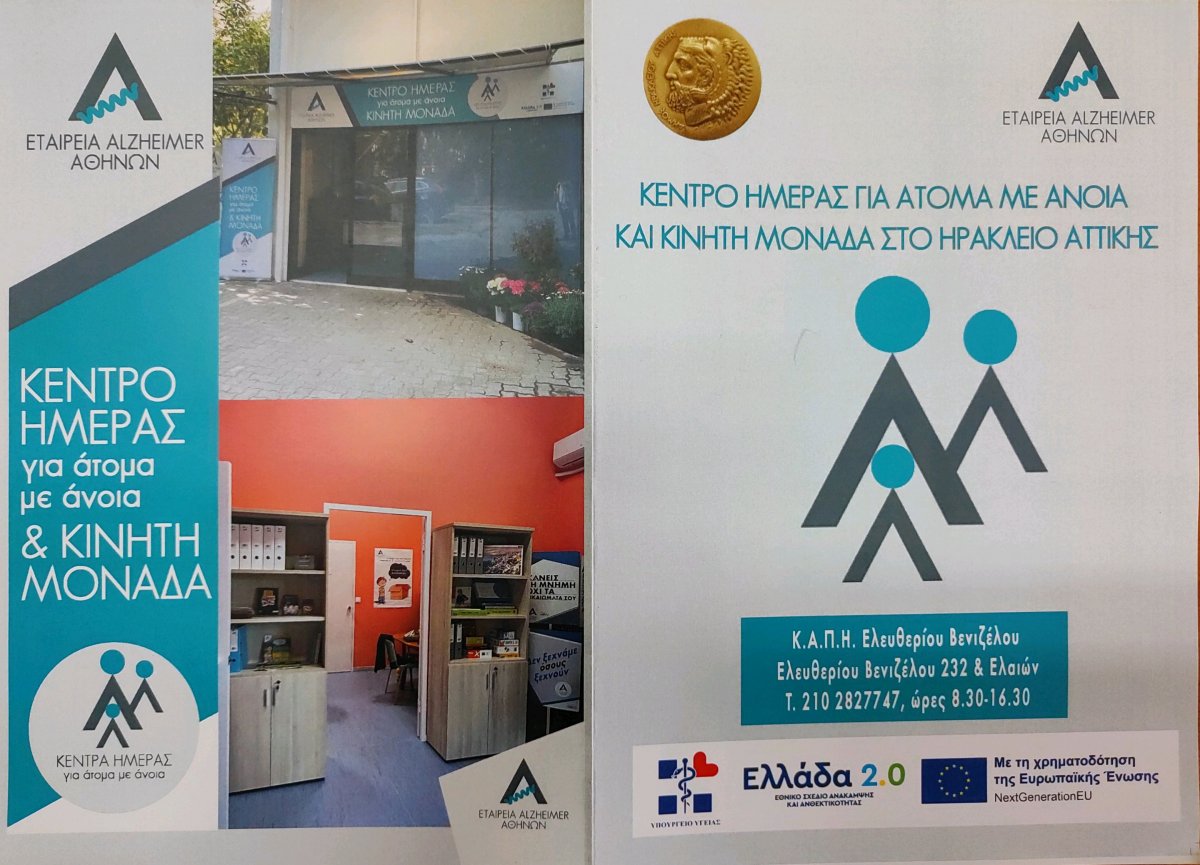 ΚΕΝΤΡΟ ΗΜΕΡΑΣ ΓΙΑ ΑΤΟΜΑ ΜΕ ΑΝΟΙΑ  ΚΑΙ ΚΙΝΗΤΗ ΜΟΝΑΔΑ ΣΤΟ ΗΡΑΚΛΕΙΟ ΑΤΤΙΚΗΣ
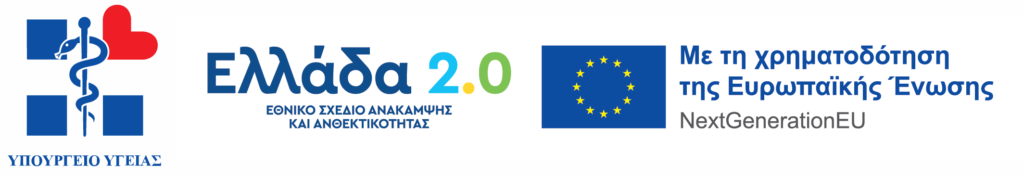 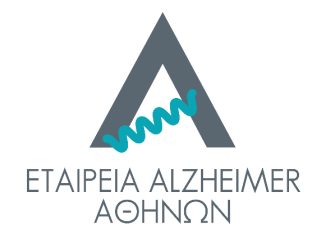 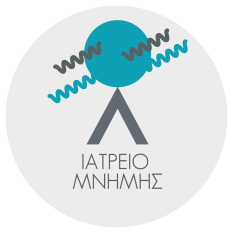 Παρεχόμενες Υπηρεσίες Κέντρου Ημέρας για άτομα με άνοια στο Ηράκλειο Αττικής
Διάγνωση, θεραπεία και παρακολούθηση ατόμων με άνοια
Νευροψυχολογική και λειτουργική αξιολόγηση – Τεστ Μνήμης
Μη φαρμακευτικές θεραπευτικές παρεμβάσεις σε άτομα με άνοια    
Εκπαίδευση, ενημέρωση και ψυχοκοινωνική υποστήριξη φροντιστών 
Διασύνδεση με τοπικές ιατρικές και κοινωνικές υπηρεσίες
Παροχή υπηρεσιών σε ασθενείς που αδυνατούν να μετακινηθούν – 
       Κινητές Μονάδες
Ευαισθητοποίηση της κοινότητας σχετικά με την άνοια – δράσεις πρόληψης 
Εκπαίδευση και κατάρτιση επαγγελματιών υγείας σε θέματα άνοιας
1912 χρήστες!
10.612  θεραπευτικές πράξεις!!!
104 άτομα παρακολουθούν τις ψυχοκοινωνικές παρεμβάσεις 1341 άτομα εξετάστηκαν στο ιατρείο μνήμης
795 φροντιστές έλαβαν υπηρεσίες
670 άτομα έλαβαν άλλες παροχές (ενημέρωση για κοινωνικές παροχές κ.α.)
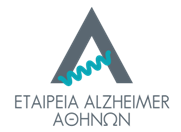 ΚΙΝΗΤΗ ΜΟΝΑΔΑ ΓΙΑ ΑΤΟΜΑ ΜΕ ΑΝΟΙΑ ΣΤΟ ΗΡΑΚΛΕΙΟ ΑΤΤΙΚΗΣ
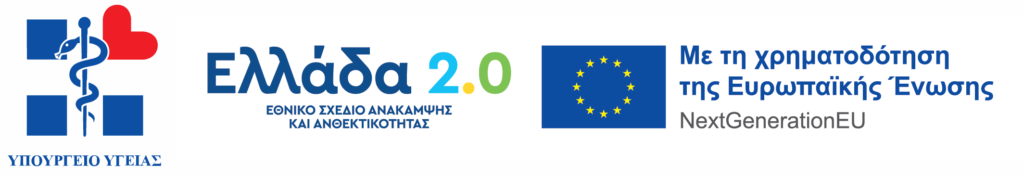 Κινητές Μονάδες για άτομα με άνοια
Απευθύνονται σε άτομα με άνοια και στις οικογένειές τους που αδυνατούν να μετακινηθούν από τον τόπο κατοικίας τους. 
Σε συνεργασία με τις τοπικές ιατρικές και κοινωνικές δομές και υπηρεσίες προσφέρουν υποστήριξη και ψυχοκοινωνική αποκατάσταση κατ’ οίκον καθώς και διασύνδεση με την κοινότητα. 

Παρεχόμενες Υπηρεσίες Κινητών Μονάδων:
Έγκαιρη διάγνωση της άνοιας
Μη Φαρμακευτικές ψυχοκοινωνικές παρεμβάσεις 
Συμβουλευτική, υποστήριξη, νοσηλευτικές οδηγίες και εκπαίδευση φροντιστών  
Κατ’ οίκον παρέμβαση για την αντιμετώπιση και διαχείριση κρίσεων 
Διασύνδεση με την κοινότητα (Βοήθεια στο σπίτι, κέντρα Ψυχικής Υγείας, κοινωνικές υπηρεσίες δήμων, Κέντρα Υγείας κ. α.) 
Δράσεις ευαισθητοποίησης του πληθυσμού σχετικά με την άνοια
Ενημερωτικές ομιλίες και διαλέξεις για την άνοια σε συνεργασία με τοπικούς συλλόγους της περιοχής, - όπως σχολεία, πολιτιστικοί οργανισμοί, άλλες δομές υγείας
2300 θεραπευτικές πράξεις (νοητική ενδυνάμωση, νοσηλευτικές πράξεις, ενημέρωση για κοινωνικές παροχές κ.α)
408 άτομα εξετάστηκαν από τον νευρολόγο
725 συμβουλευτικές για φροντιστές